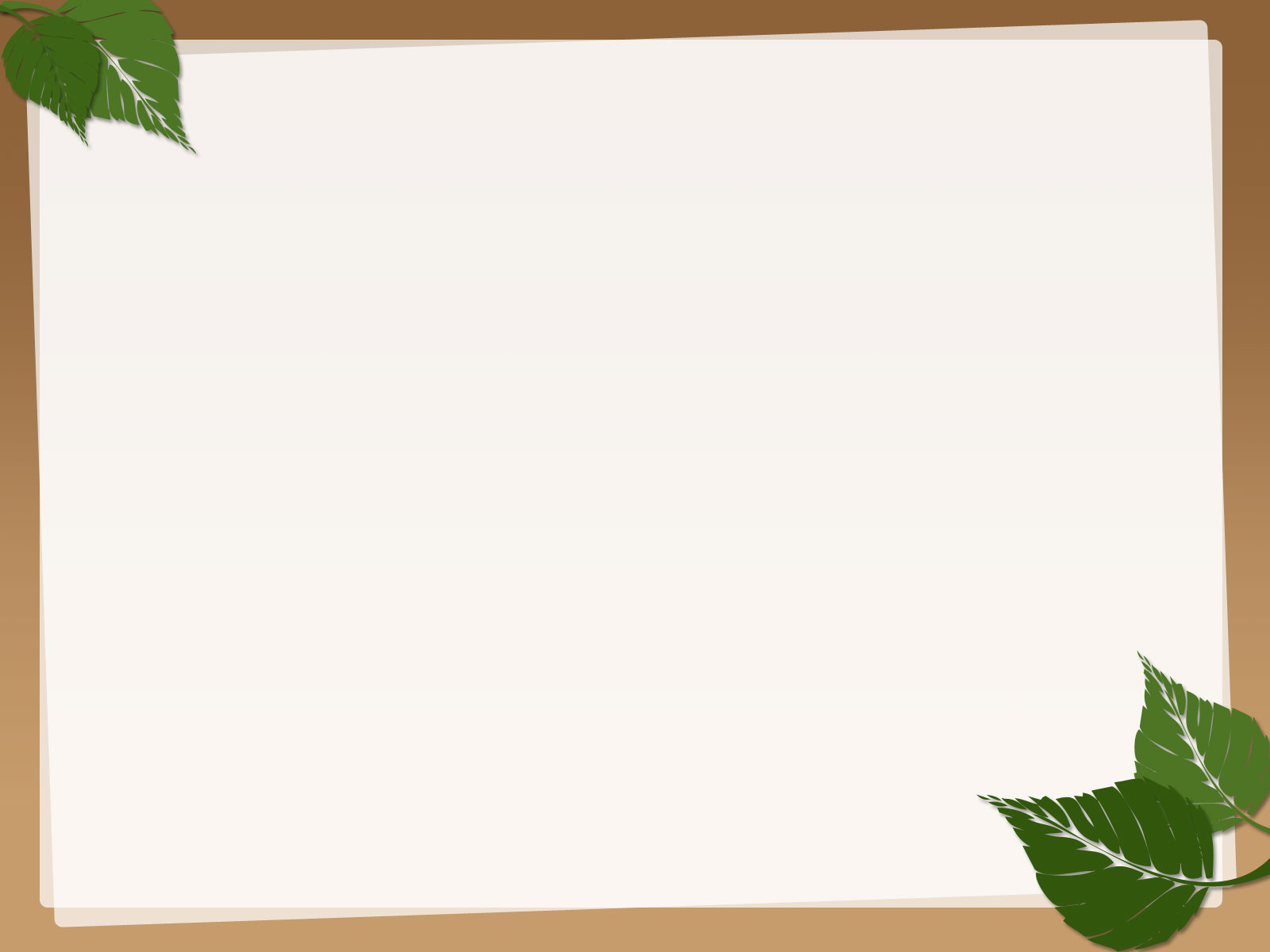 Tuần 3. Tiết 3
Nội dung 2:  LIÊN XÔ VÀ CÁC NƯỚC ĐÔNG ÂU
Từ giữa những năm 70 đến đầu những năm 90 của thế kỉ XX
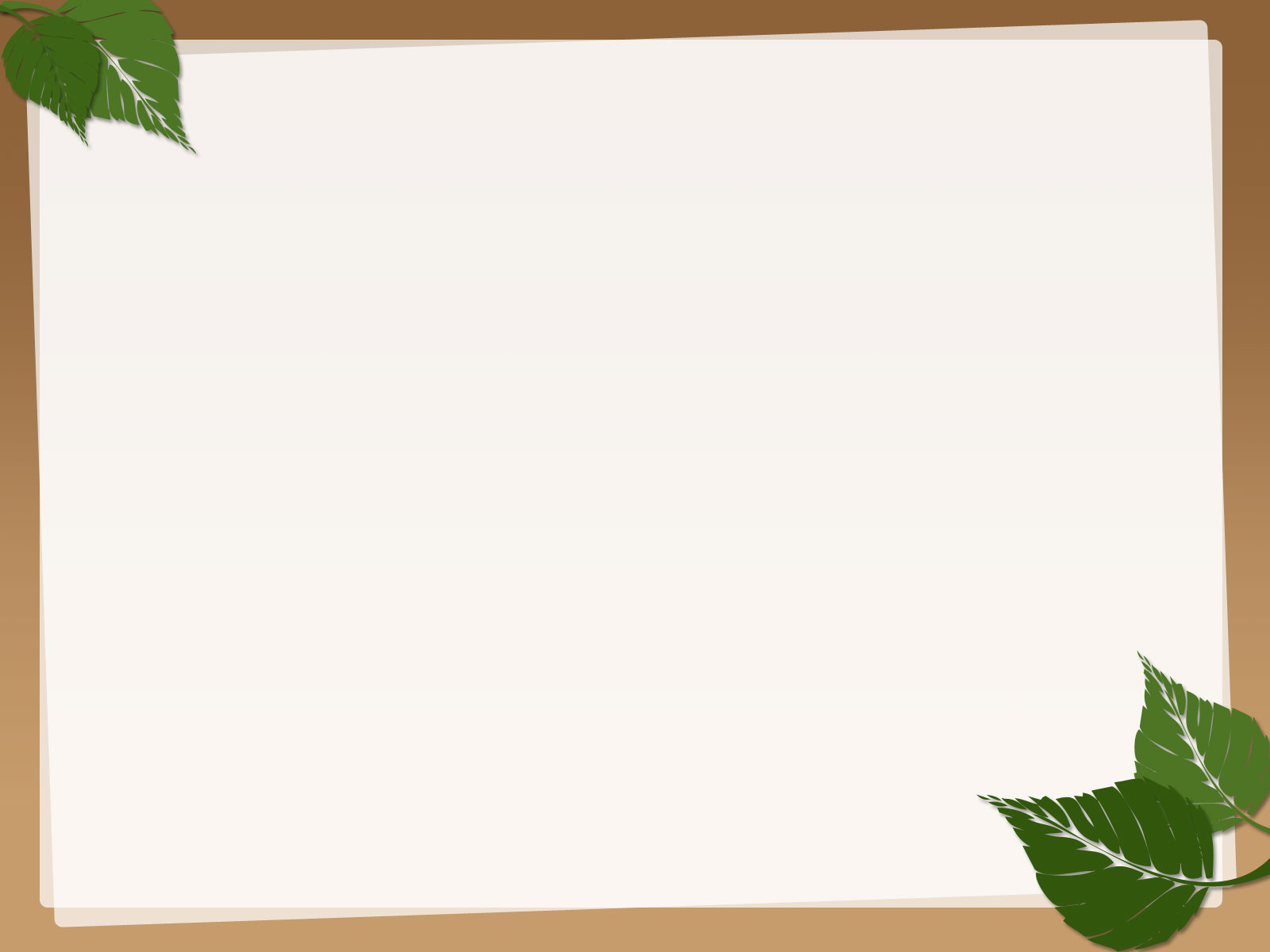 Tuần 3. Tiết 3
Nội dung 2:  LIÊN XÔ VÀ CÁC NƯỚC ĐÔNG ÂU
Từ giữa những năm 70 đến đầu những năm 90 của thế kỉ XX
I. SỰ KHỦNG HOẢNG VÀ TAN RÃ CỦA LIÊN BANG XÔ VIẾT
1. Sự khủng hoảng
-? Liên Xô khủng hoảng như thế nào.
2. Liên Xô tan rã
-? Liên Xô tan rã như thế nào.
-? Kết quả.
II. CUỘC KHỦNG HOẢNG VÀ TAN RÃ CỦA CHẾ ĐỘ XHCN Ở CÁC NƯỚC ĐÔNG ÂU
-? Hệ thống XHCN ở Đông Âu kết thúc như thế nào.
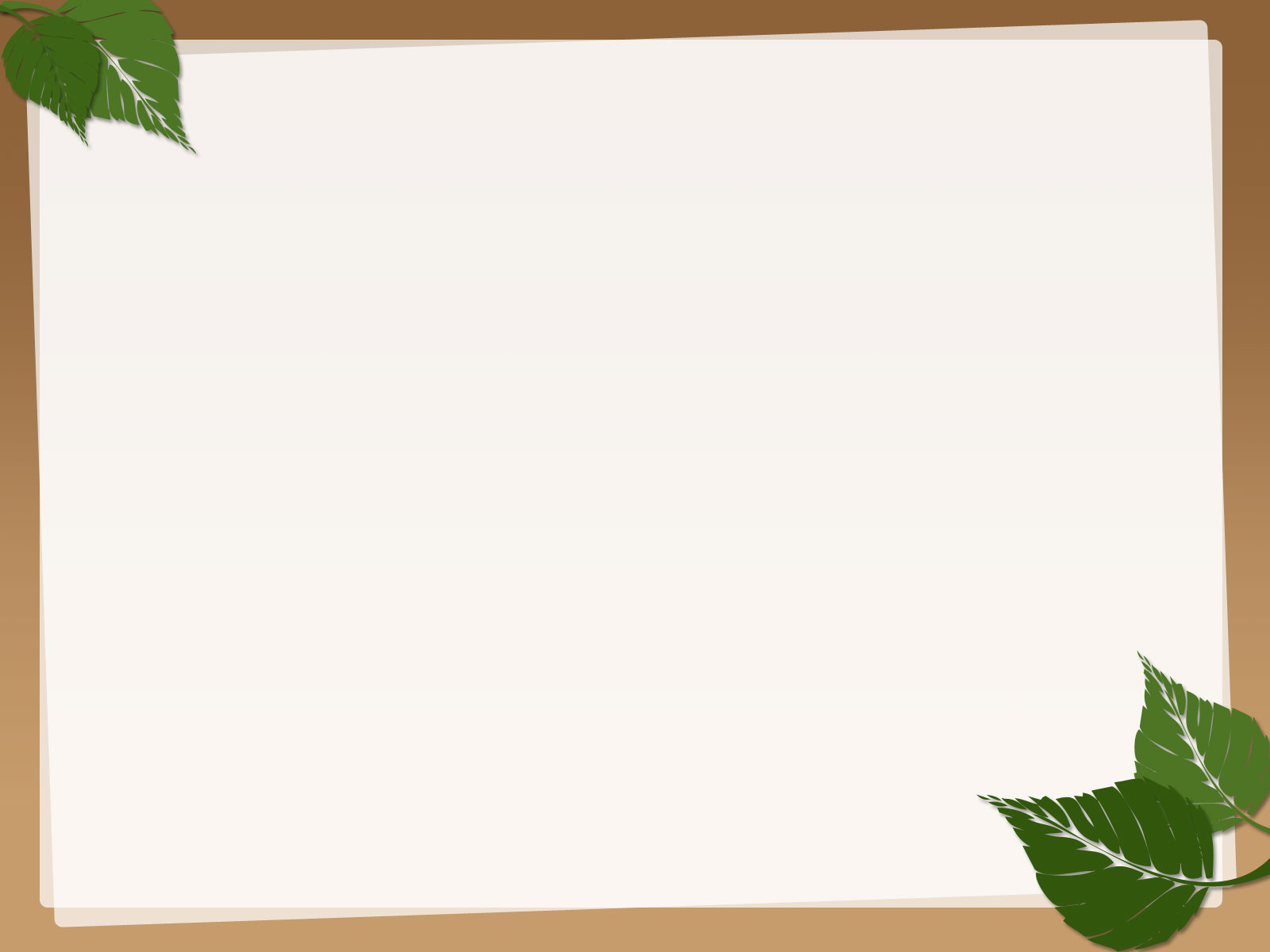 Tuần 3. Tiết 3
Nội dung 2:  LIÊN XÔ VÀ CÁC NƯỚC ĐÔNG ÂU
Từ giữa những năm 70 đến đầu những năm 90 của thế kỉ XX
I. SỰ KHỦNG HOẢNG VÀ TAN RÃ CỦA LIÊN BANG XÔ VIẾT
1. Sự khủng hoảng
- Năm 1973, cuộc khủng hoảng dầu mỏ đã mở đầu cho cuộc khủng hoảng về nhiều mặt của thế giới, đòi hỏi các nước phải có những cải cách về kinh tế và chính trị - xã hội.
- Tuy nhiên, ban lãnh đạo Liên Xô không tiến hành các cải cách cần thiết về kinh tế - xã hội; không khắc phục những khuyết điểm làm trở ngại sự phát triển của đất nước.
- Đầu những năm 80, Liên Xô lâm vào khủng hoảng toàn diện:
- Về kinh tế: Công nghiệp trì trệ, nông nghiệp sa sút. Hàng hoá, lương thực, thực phẩm khan hiếm.
- Về chính trị - xã hội: Những vi phạm về pháp chế, thiếu dân chủ, các tệ nạn quan liêu, tham nhũng ngày càng trầm trọng.
=> Liên Xô lâm vào khủng hoảng toàn diện
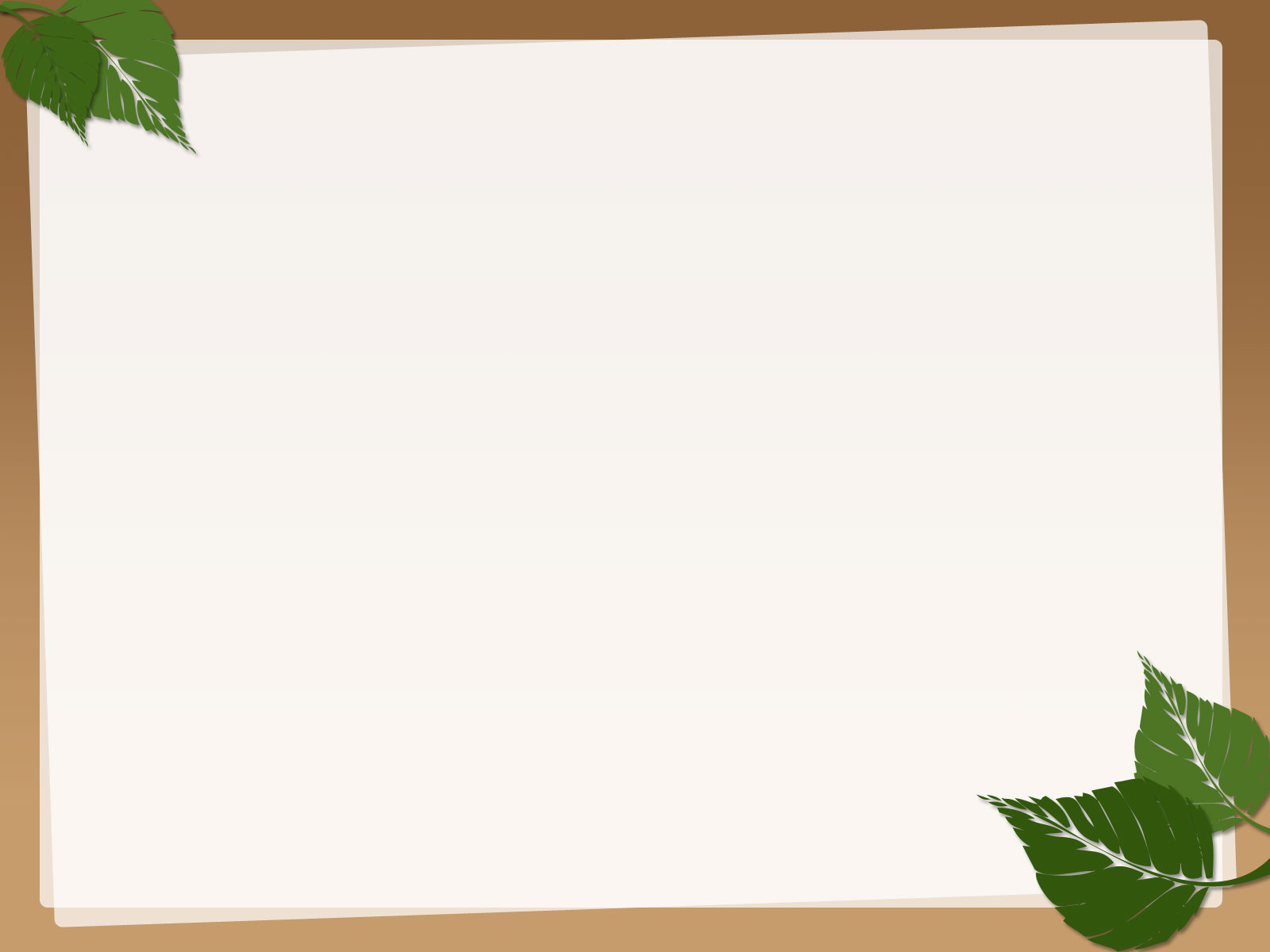 Tuần 3. Tiết 3
Nội dung 2:  LIÊN XÔ VÀ CÁC NƯỚC ĐÔNG ÂU
Từ giữa những năm 70 đến đầu những năm 90 của thế kỉ XX
I. SỰ KHỦNG HOẢNG VÀ TAN RÃ CỦA LIÊN BANG XÔ VIẾT
1. Sự khủng hoảng
- Năm 1973, khủng hoảng dầu  mỏ
- Kinh tế xã hội trì trệ, không ổn định
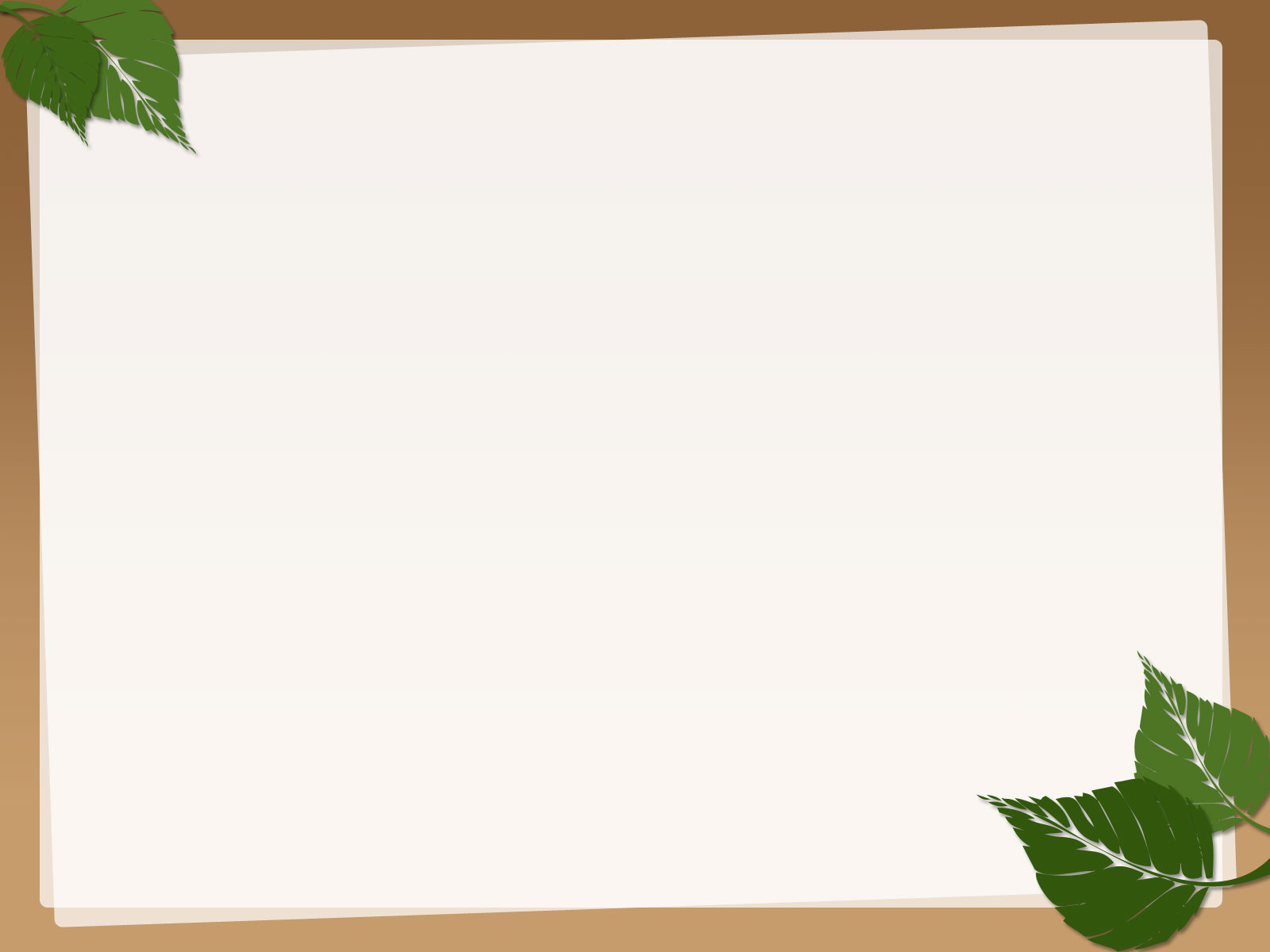 Tuần 3. Tiết 3
Nội dung 2:  LIÊN XÔ VÀ CÁC NƯỚC ĐÔNG ÂU
Từ giữa những năm 70 đến đầu những năm 90 của thế kỉ XX
I. SỰ KHỦNG HOẢNG VÀ TAN RÃ CỦA LIÊN BANG XÔ VIẾT
2. Liên Xô tan rã
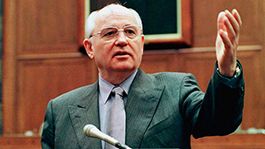 Mikhail Sergeyevich Gorbachyov (phiên âm tiếng Việt Gooc Ba Chốp) sinh ngày 2 tháng 3 năm 1931, là tổng bí thư Đảng Cộng sản Liên Xô nhiệm kì từ 11 tháng 3 năm 1985 tới 25 tháng 12 năm 1991.
M. Goóc-ba-chốp, Tổng thống đầu tiên và cuối cùng của Liên Xô.
Công cuộc cải tổ của Goóc-ba-chốp
* Nội dung:
- Về chính trị: Thực hiện chế độ tổng thống, đa nguyên về chính trị, xoá bỏ chế độ một đảng.
- Về kinh tế: Thực hiện nền kinh tế thị trường nhưng trong thực tế chưa thực hiện được.
* Kết quả:
- Làm cho nền kinh tế thêm suy sụp, kéo theo sự rối loạn về chính trị và xã hội.
- Cuộc đảo chính ngày 19-8-1991 thất bại, đưa lại hậu quả nghiêm trọng cho đất nước Xô viết, Đảng Cộng sản Liên Xô bị đình chỉ hoạt động.
- 11 nước cộng hoà tách khỏi Liên bang, Liên bang Xô viết tan rã.
- Ngày 25-12-1991, Tổng thống Goóc-ba-chổp từ chức, chấm dứt chế độ xã hội chủ nghĩa ở Liên Xô sau 74 năm tồn tại.
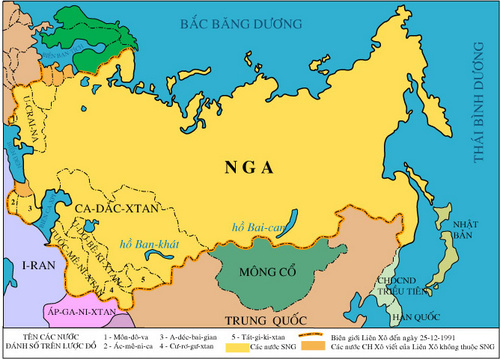 Lược đồ : Các nước SNG
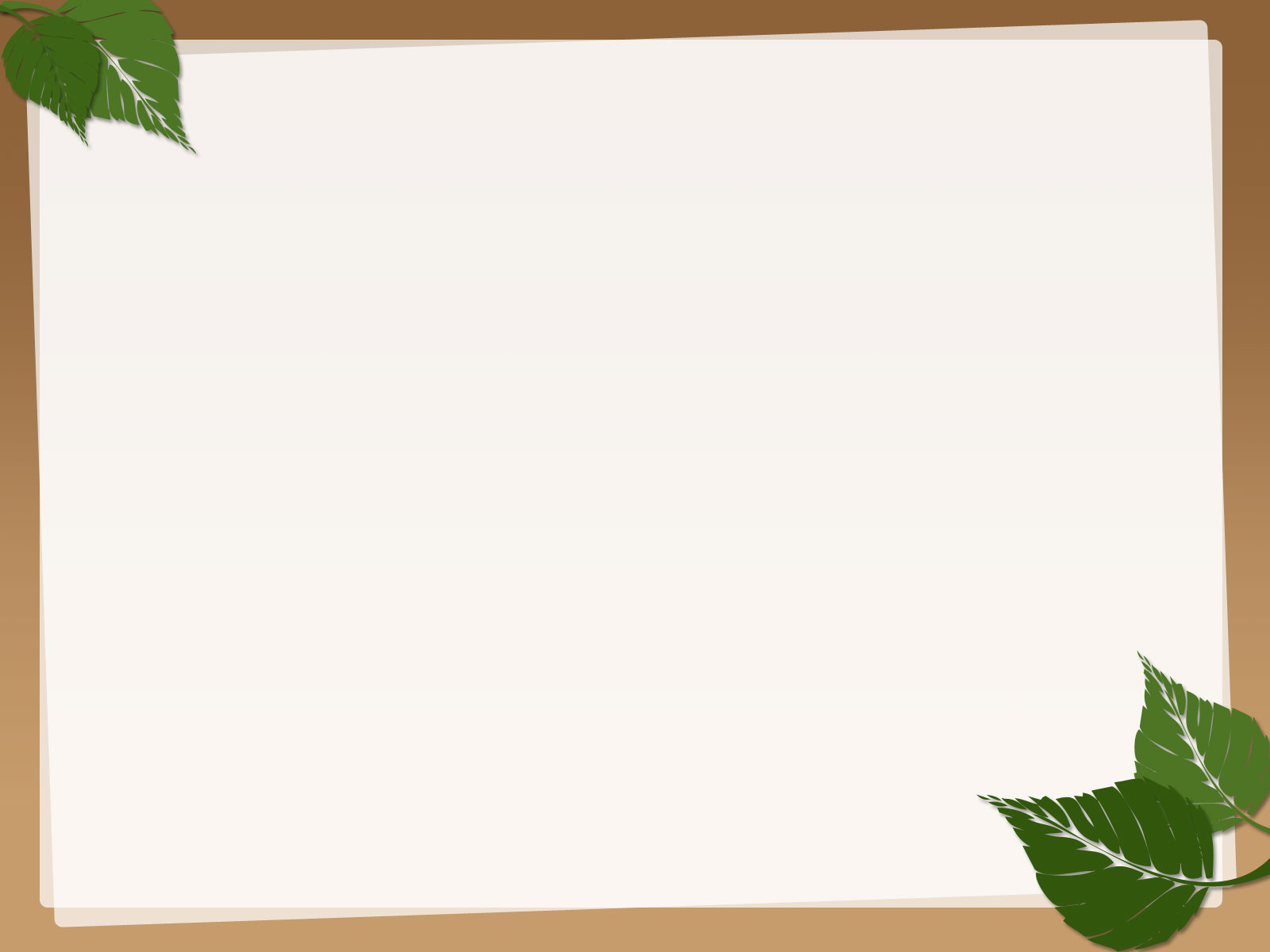 Tuần 3. Tiết 3
Nội dung 2:  LIÊN XÔ VÀ CÁC NƯỚC ĐÔNG ÂU
Từ giữa những năm 70 đến đầu những năm 90 của thế kỉ XX
I. SỰ KHỦNG HOẢNG VÀ TAN RÃ CỦA LIÊN BANG XÔ VIẾT
2. Liên Xô tan rã
Tháng 3/1985,  Goóc-ba-chốp tiến hành cải tổ nhằm đưa đất nước thoát khỏi khủng hoảng
a.Nguyên nhân:
- Do thiếu chuẩn bị, thiếu đường lối chiến lược đúng đắn
- Đất nước khủng hoảng toàn diện
b.Hệ quả
- 19/8/1991 đảo chính Goóc-ba-chốp thất bại, Đảng Cộng  sản và Nhà nước liên bang tê liệt.
- 21/12/1991: thành lập cộng đồng các quốc gia độc lập (SNG).
- 25/12/1991,  XHCN ở Liên Xô chấm dứt
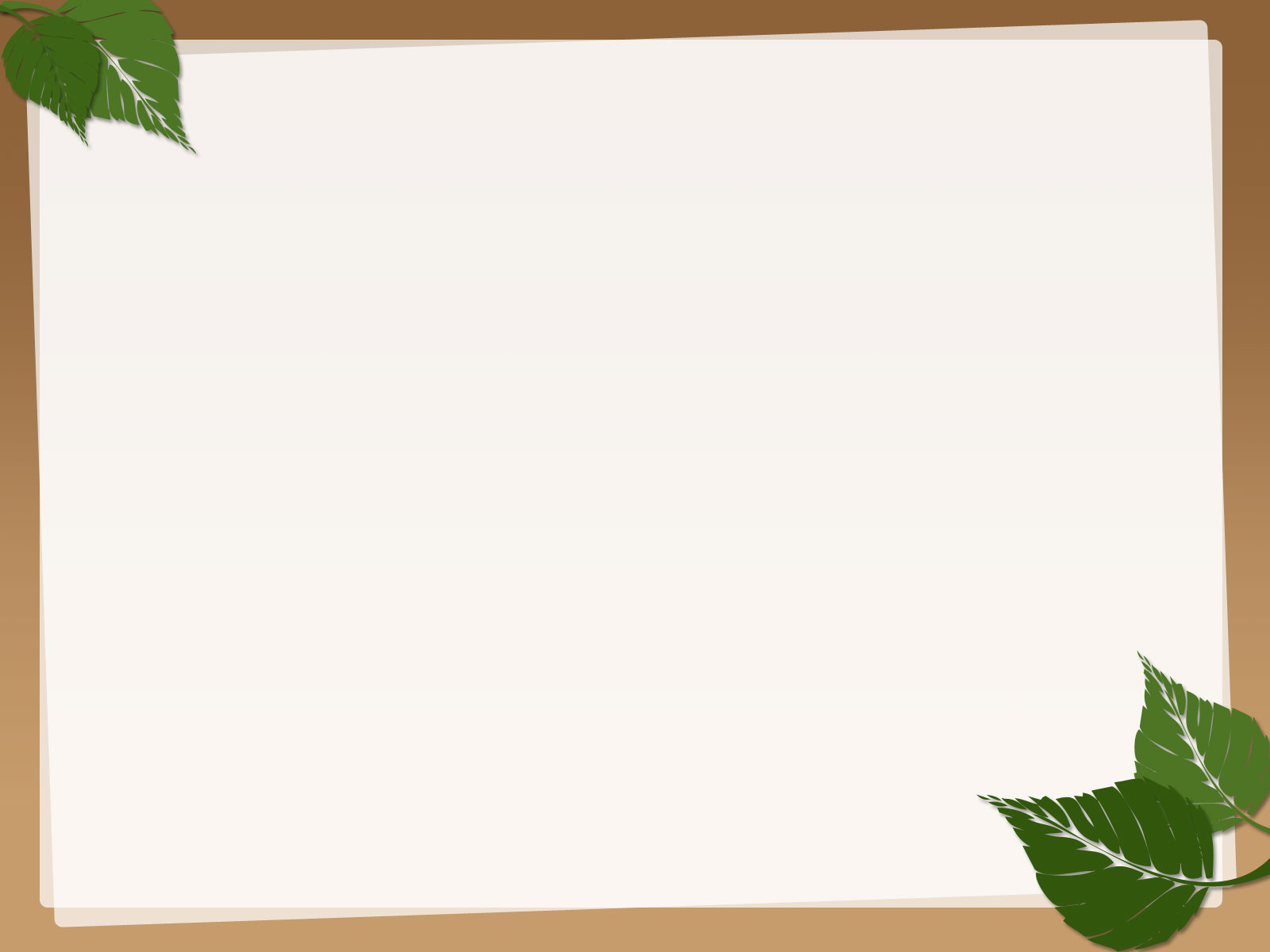 Tuần 3. Tiết 3
Nội dung 2:  LIÊN XÔ VÀ CÁC NƯỚC ĐÔNG ÂU
Từ giữa những năm 70 đến đầu những năm 90 của thế kỉ XX
II. CUỘC KHỦNG HOẢNG VÀ TAN RÃ CỦA CHẾ ĐỘ XHCN Ở CÁC NƯỚC ĐÔNG ÂU
-? Hệ thống XHCN ở Đông Âu kết thúc như thế nào.
* Sự khủng hoảng:
- Từ đầu những năm 80 cùa thế kỷ XX, các nước Đông Âu lâm vào khủng hoảng toàn diện về kinh tế và chính trị; bắt đầu từ Ba Lan rồi lan sang các nước Đông Âu và lên đến đỉnh cao vào năm 1988.
- Những nhà lãnh đạo đất nước quan liêu, bảo thủ, tham nhũng.
- Bị các nước đế quốc bên ngoài kích động, quần chúng biểu tình, đòi thi hành cải cách kinh tế chính trị, thực hiện chế độ đa nguyên về chính trị, tổng tuyển cử tự do. Đảng và nhà nước các nước Đông Âu phải chấp nhận những yêu cầu trên.
* Kết quả: Các thế lực chống Chủ nghĩa xã hội thắng cử lên nắm chính quyền. Cuối năm 1989 chế độ Xã hội chủ nghĩa bị sụp đổ hầu hết ở Đông Âu.
* Nhận xét:
- Sự sụp đổ đổ chế độ xã hội chủ nghĩa ở Liên Xô và Đông Âu đã kết thúc sự tồn tại của hệ thống xã hội chủ nghĩa thế giới.
- Đây là một tổn thất nặng nề đối với phong trào cách mạng thế giới cũng như đối với các lực lượng tiến bộ và các dân tộc trong cuộc đấu tranh vì độc lập, chủ quyền dân tộc, hòa bình ổn định và tiến bộ xã hội.
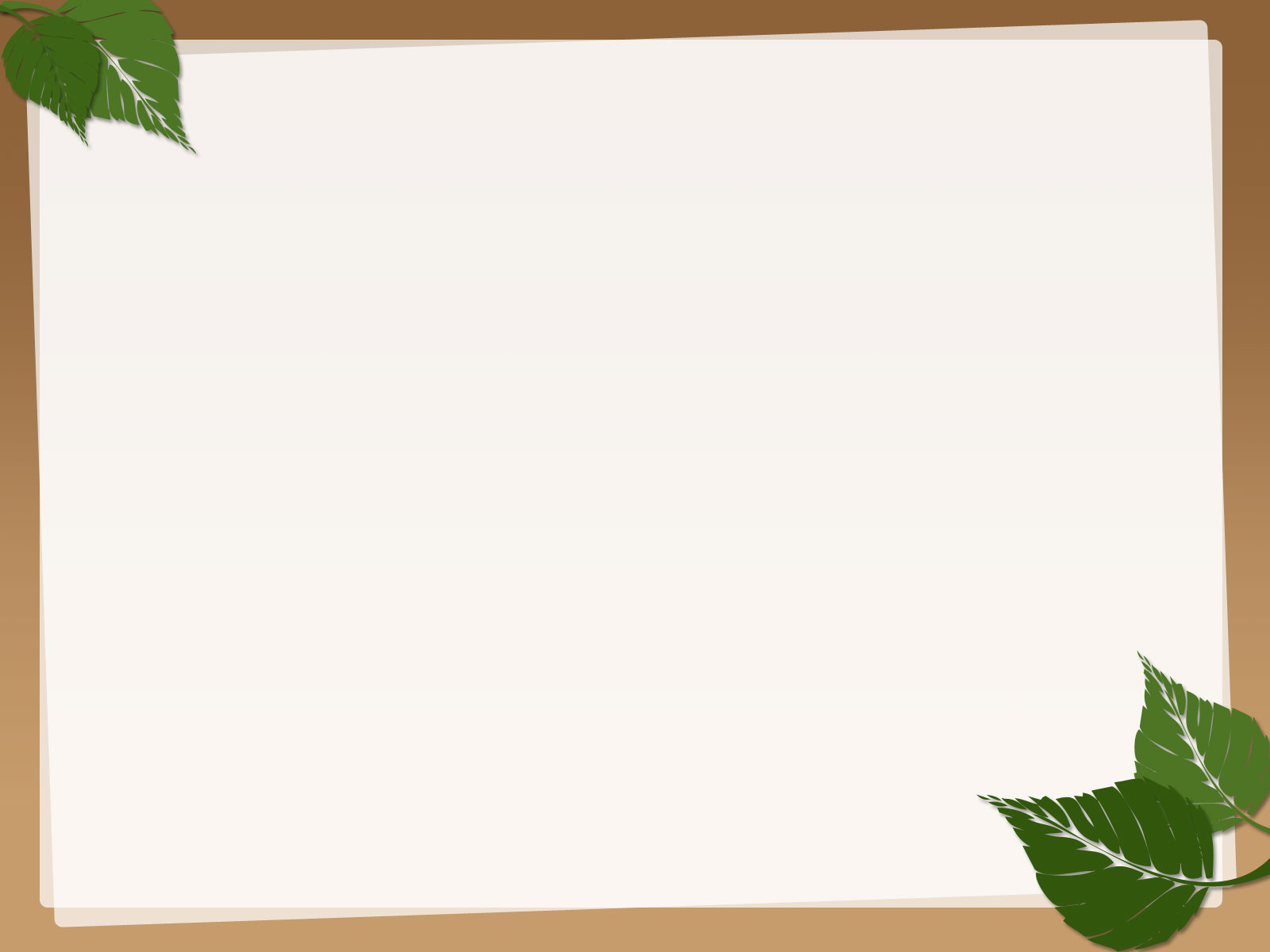 Tuần 3. Tiết 3
Nội dung 2:  LIÊN XÔ VÀ CÁC NƯỚC ĐÔNG ÂU
Từ giữa những năm 70 đến đầu những năm 90 của thế kỉ XX
II. CUỘC KHỦNG HOẢNG VÀ TAN RÃ CỦA CHẾ ĐỘ XHCN Ở CÁC NƯỚC ĐÔNG ÂU
-Hệ thống XHCN chấm dứt: 28/6/1991 (SEV) ngừng họat động; 
-1/7/1991  Vácsava giải thể.
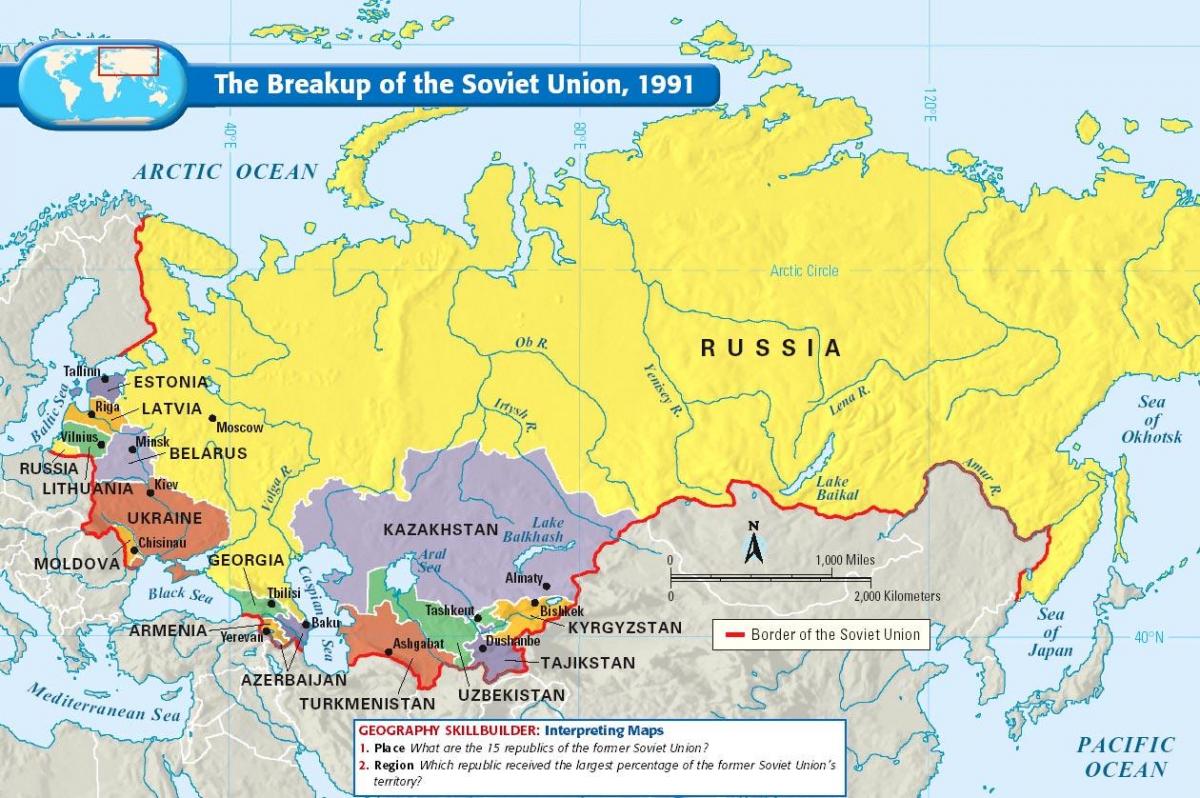